Муниципальное казенное общеобразовательное учреждение Малокрасноярская основная общеобразовательная школа Кыштовский район Новосибирская область
Из глубины седых веков
(изучение нравственного наследия)
Автор:
Еланцев Николай Викторович,
учитель биологии
2015 г.
Эпиграф
«Если ты стреляешь в свое прошлое из пистолета, 
будущее выстрелит в тебя из пушки». 

(Расул Гамзатов)
Первые поселения
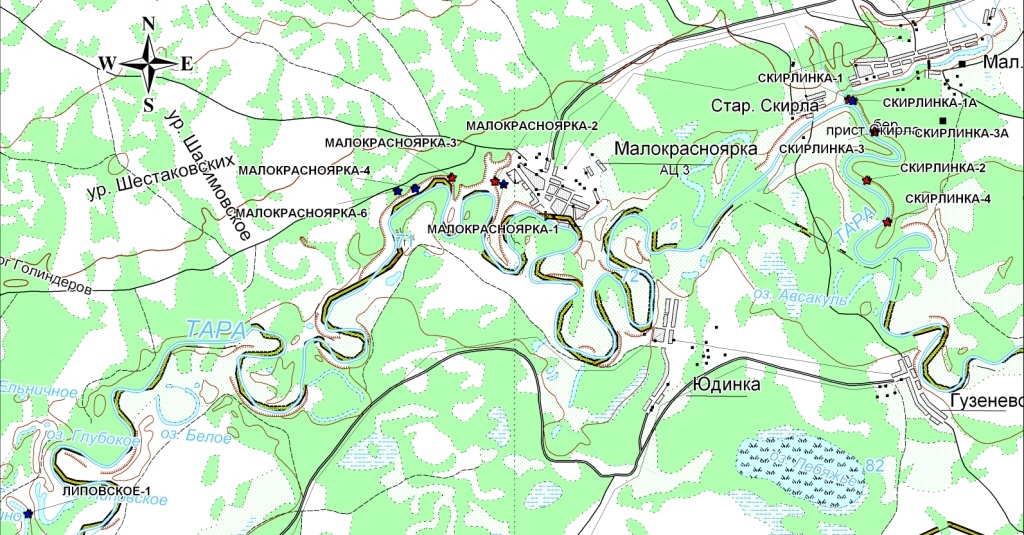 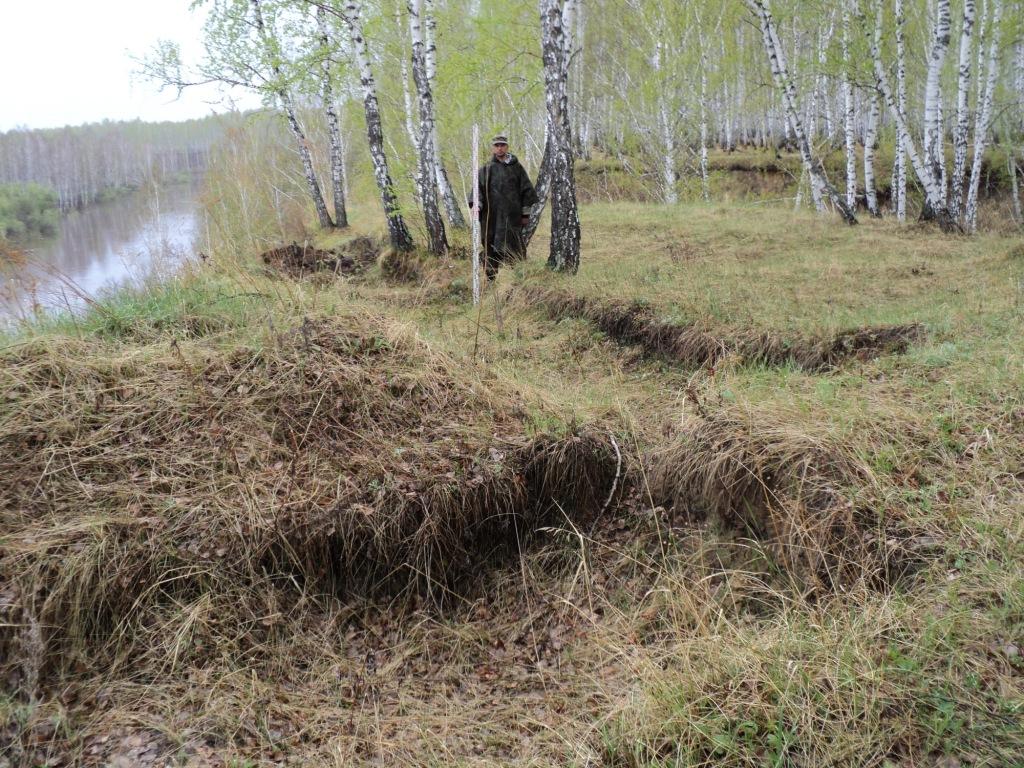 Малокрасноярка-4, городище.
Категория охраны: выявленный.
Датировка: ранний железный век (усть-ишимская археологическая культура)
Схема расположения археологических объектов,
М 1 : 50 000 (2011 г.)
Река Тара
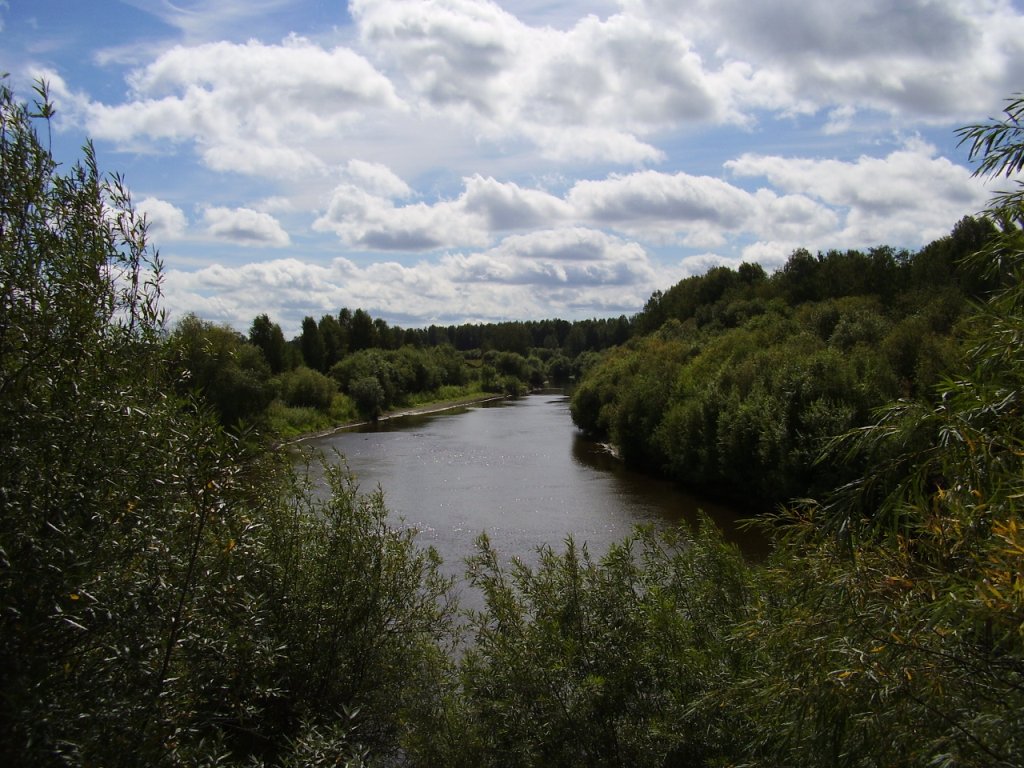 Окрестность села. Река в межень
Дома, рубленные на месте
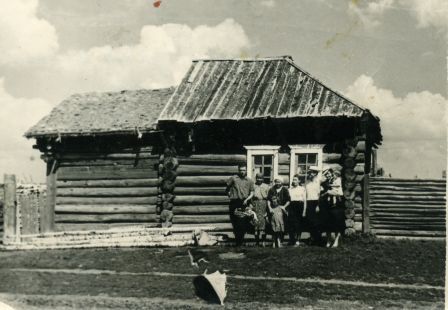 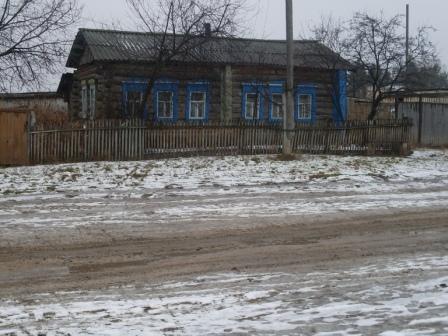 Дом Спирёва С. П. 
(сегодня - усадьба правнука Спирёва А. А.);
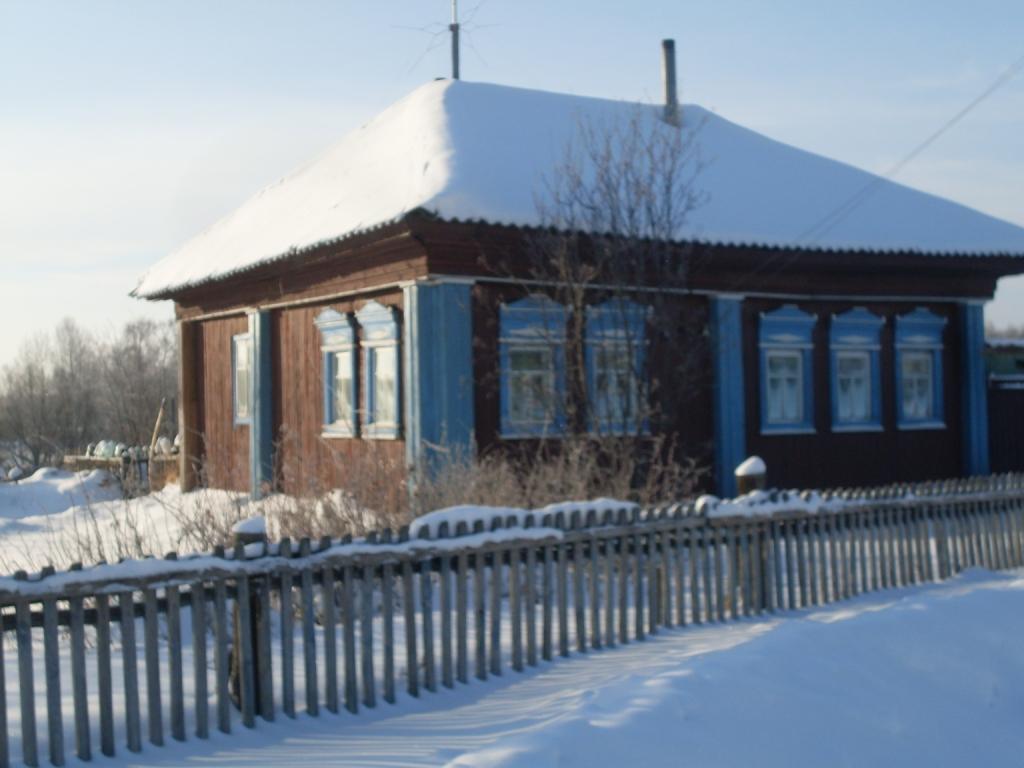 Дом Болдырева П. С..
(живет Болдырев А. В.)
Дом Селихова И. Н.
 (живет правнук Пухов М. И.),
Малокрасноярская церковь
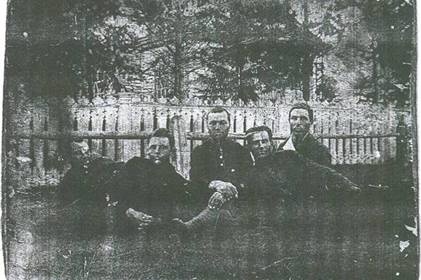 На фоне храма руководители колхоза. 1932 г.  (из фотоальбома Рассказовой Р. П.)
Чугунные кресты
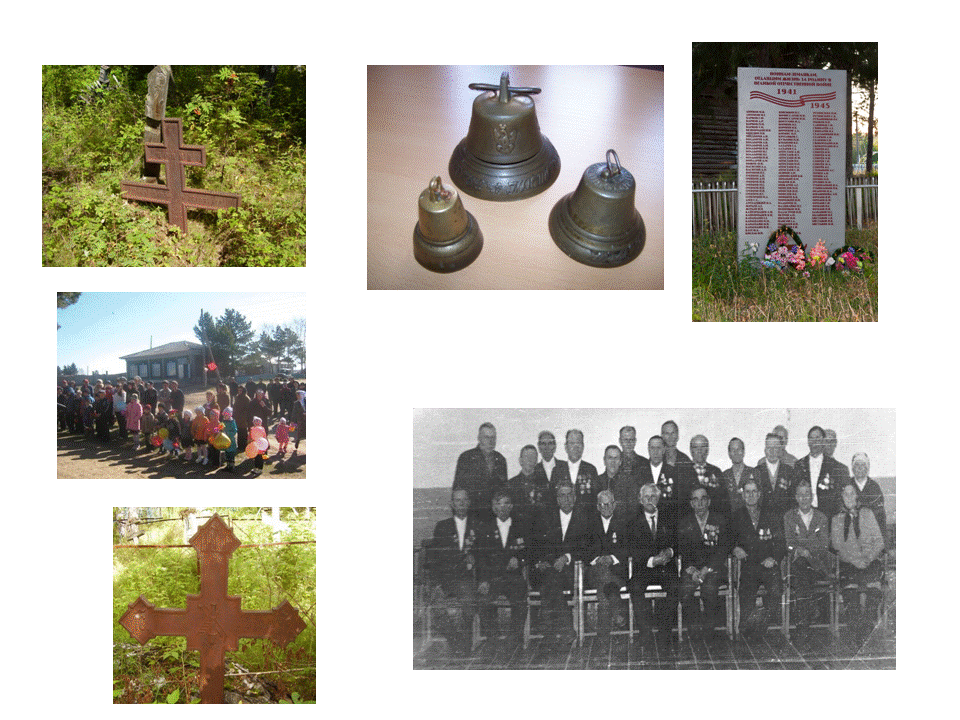 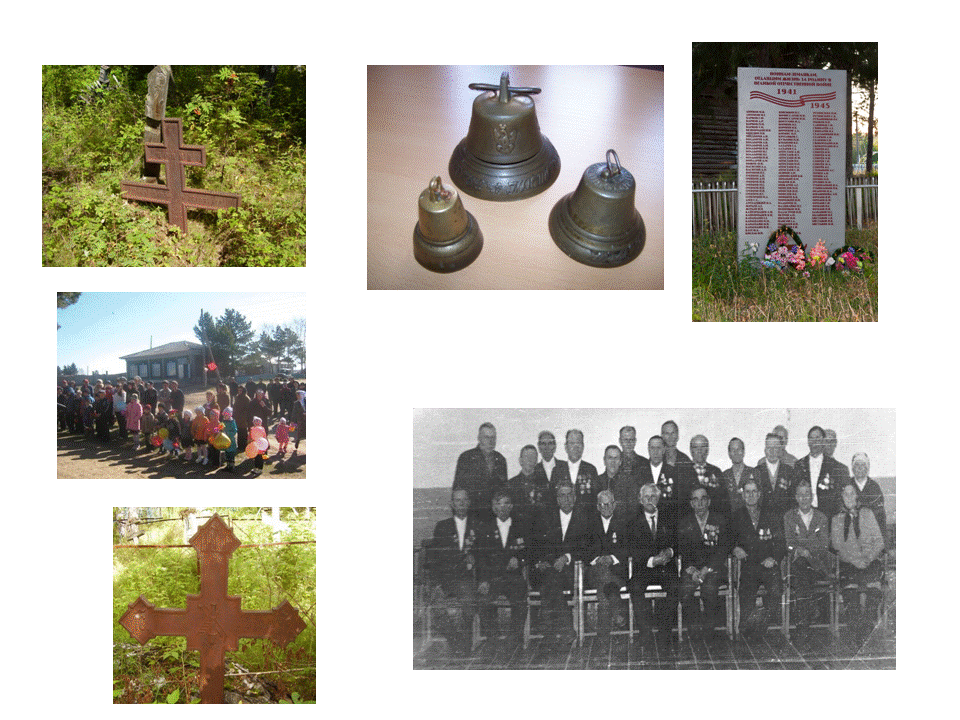 Установлены на могилах членов семей священниковв начале XX века.
СвященнослужителиБогоявленского прихода
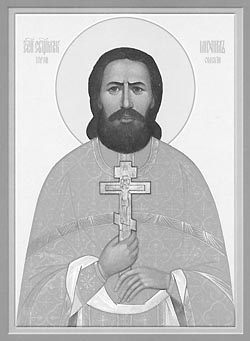 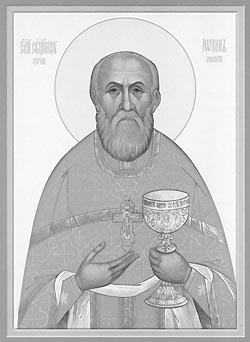 Священномученик Михаил                 Священномученик Иоанн

(фотографии с сайта Пятаевой А. М.)
Семья Пятаевых
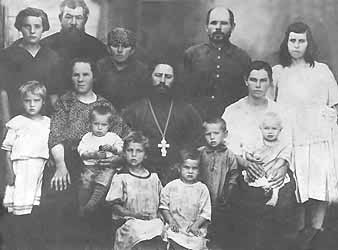 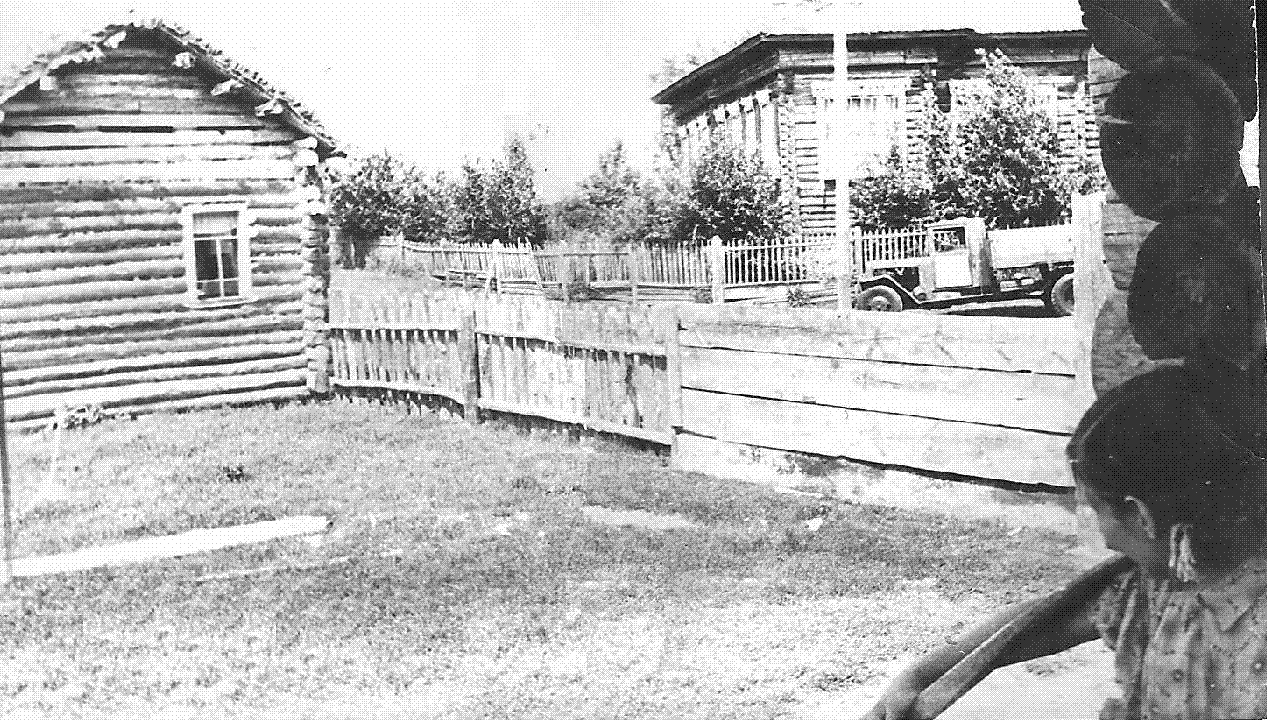 Священник Михаил Пятаев и его супруга Евфросиния Фроловна (слева от него), их дети                  (1-й ряд слева направо): Александра, Николай, Елизавета, Мария, Иван, Анна                                           и прихожане. Село Малокрасноярка. 1927 год
(фотография с сайта Пятаевой А. М.)
Слева на фото – избушка                           под земляной кровлей,                        в ней жили  Пятаевы                           после гибели отца Михаила
Последний священнослужительБогоявленского прихода
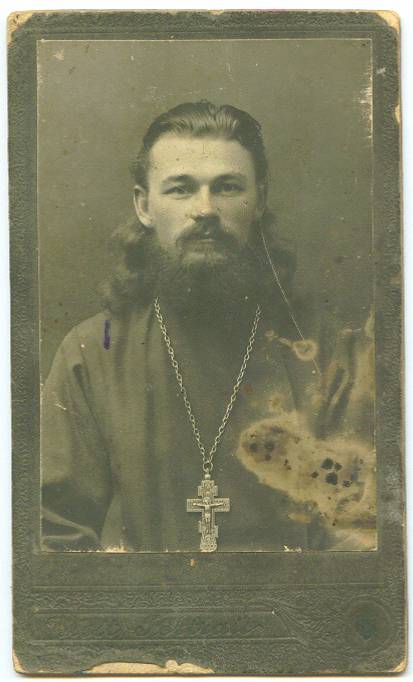 Отец Фёдор Гришин
(фотография из фотоальбома Малышевой Г. В.
Наследие Богоявленского храма
 (в наши дни)
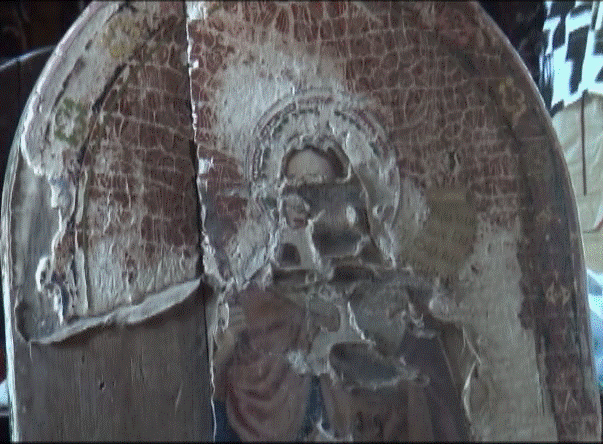 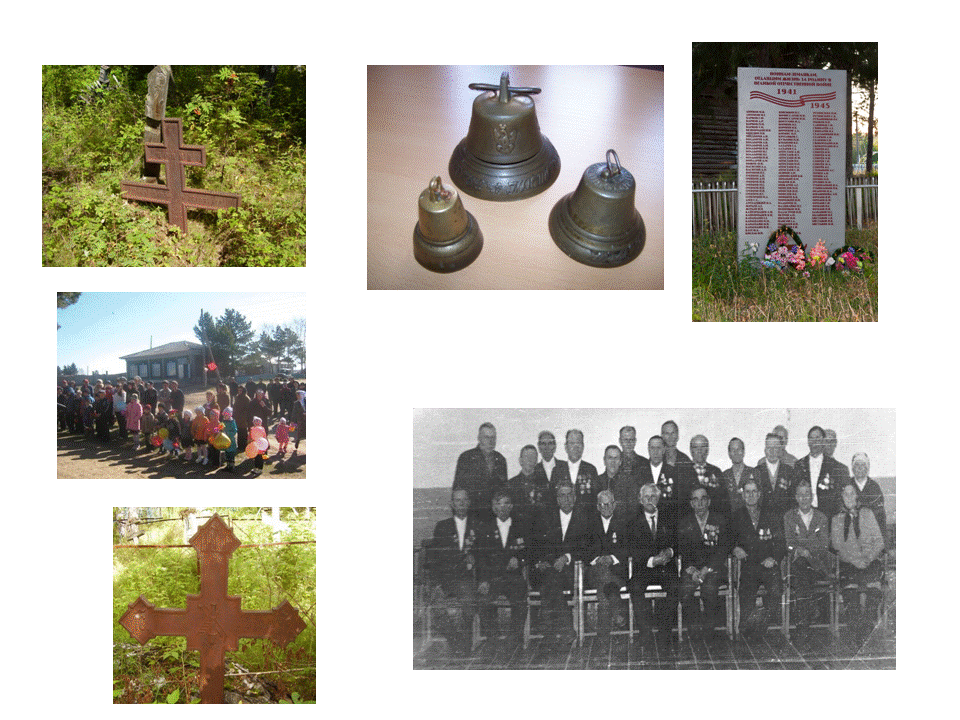 Икона «Святая Пятница»
Школьные колокольчики                         с церковными надписями
В Крещение на озере Данилово
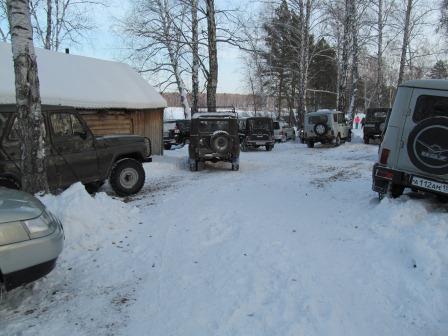 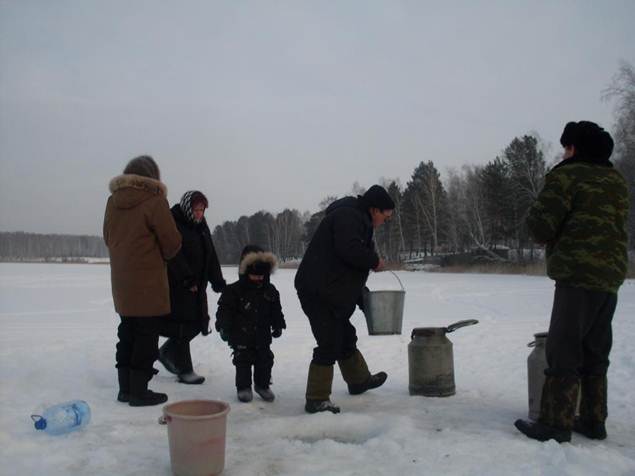 Обилие транспорта среди сугробов
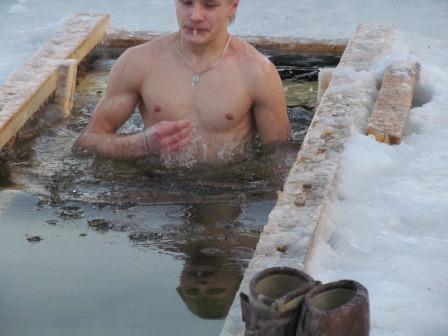 За «святой водой»
В ледяной купели
Через века: к тому, что дорого и свято
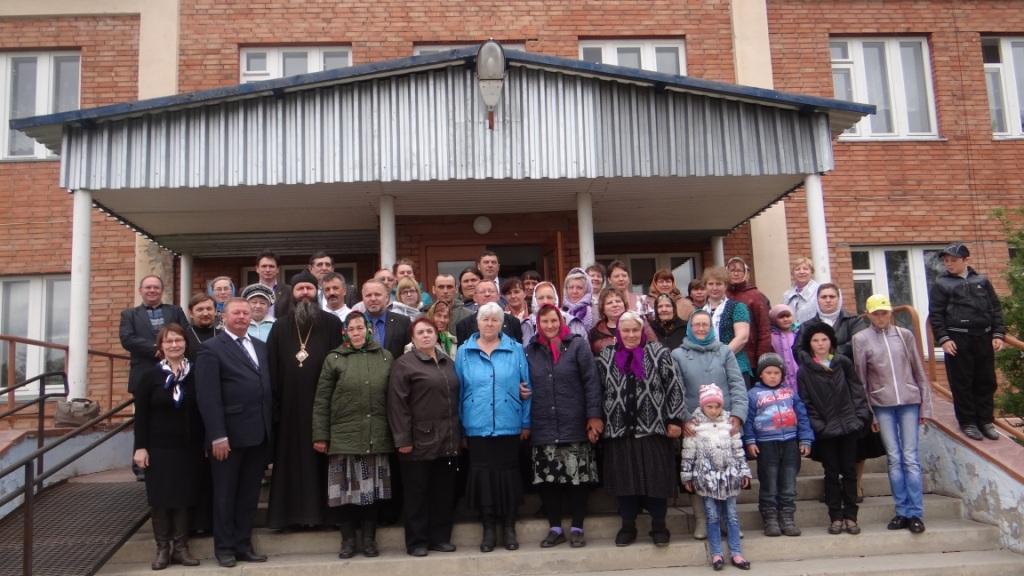 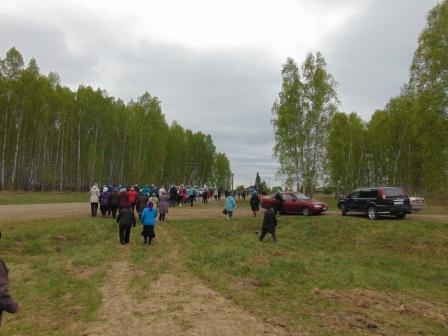 Фото на память. 
Жители села после литургии
Путь к Поклонному кресту
Установление Поклонного Креста
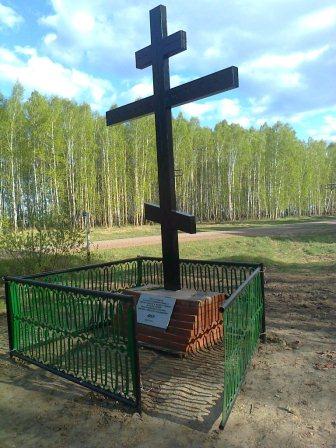 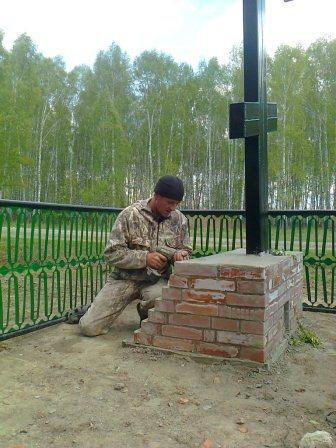 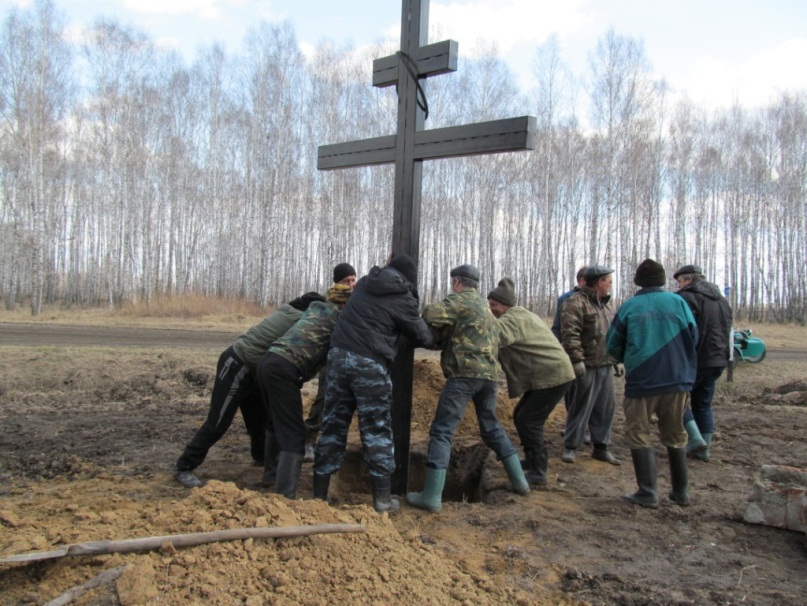 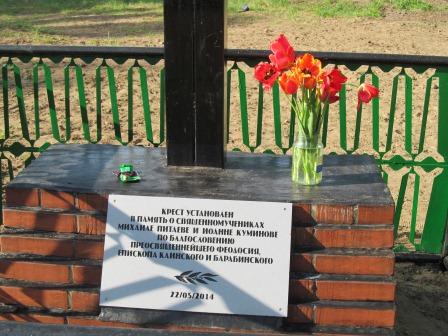 Апрель – май,
2014 г.
Освящение Поклонного Креста
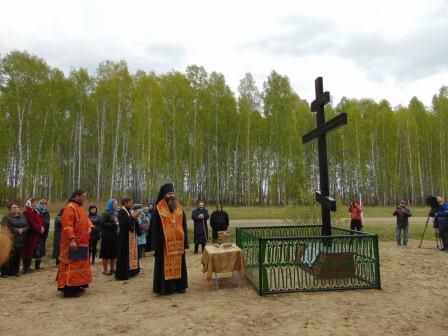 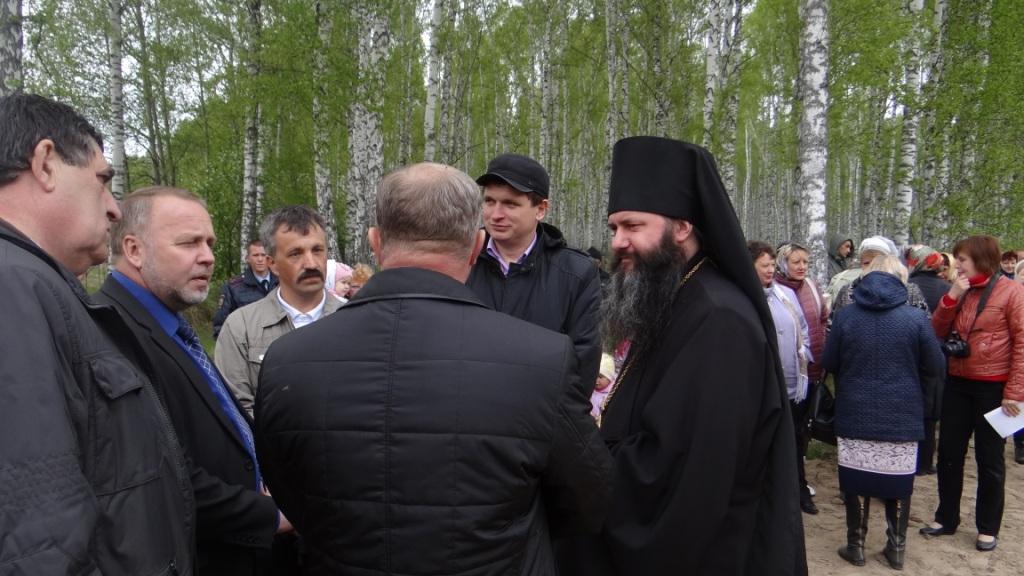 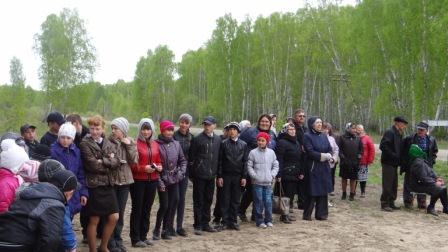 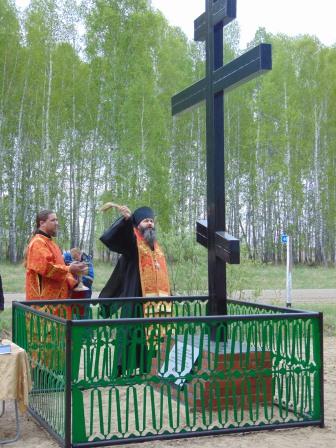 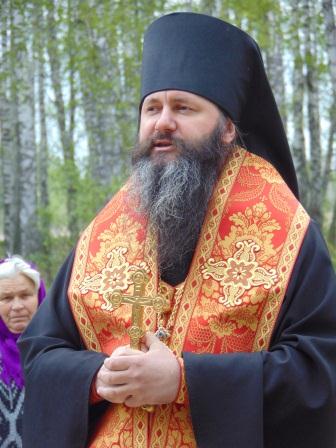